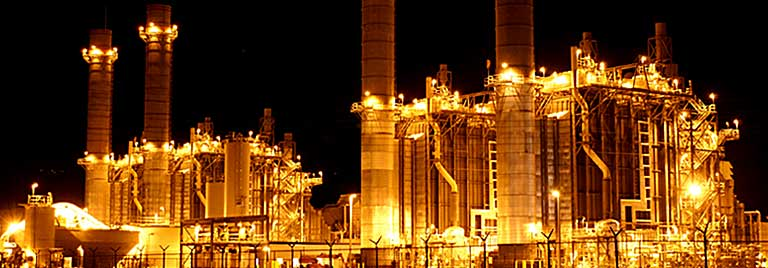 Automação Industrial
Aspectos gerais da área de instrumentação
Introdução
Em todos estes processos é absolutamente necessário controlar e manter constantes algumas variáveis, tais como:
Pressão
Vazão
Temperatura
Nível
pH
Condutividade
Velocidade
Umidade etc.
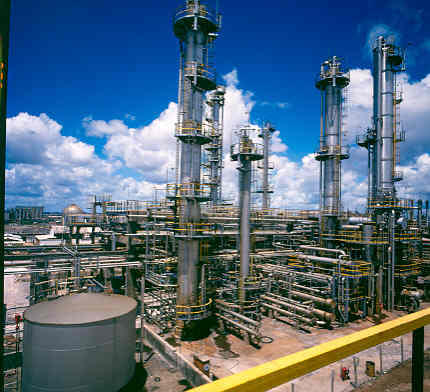 Introdução
Os sistemas de controle sofreram grandes transformações tecnológicas, como:
Controle manual
Controle mecânico e hidráulico
Controle pneumático
Controle elétrico
Controle eletrônico
Atualmente controle digital
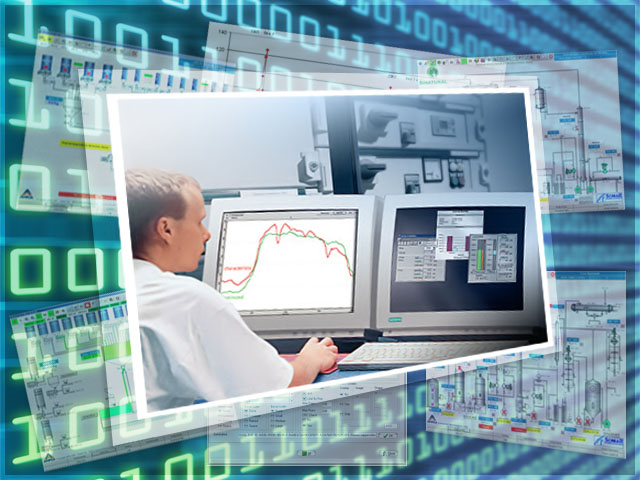 Introdução
Sistema de controle
Sistema que compara o valor da variável do processo com o valor desejado e toma uma atitude de correção de acordo com o desvio existente, sem a intervenção do operador.
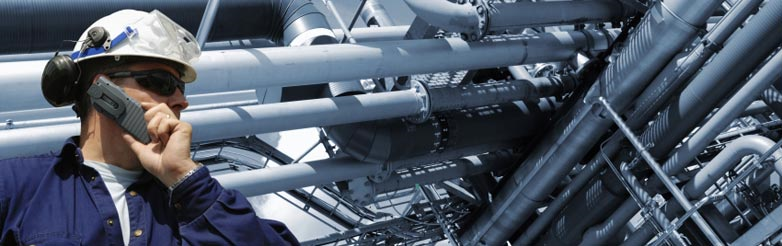 Introdução
Tipos de malhas de controle
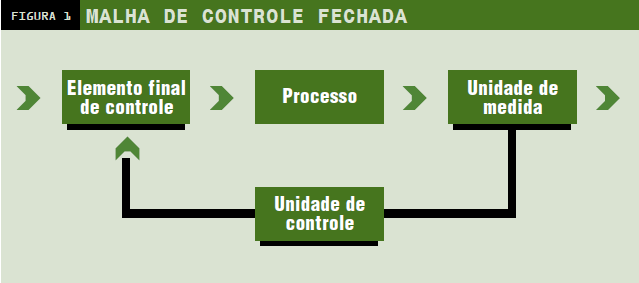 Introdução
Tipos de malhas de controle
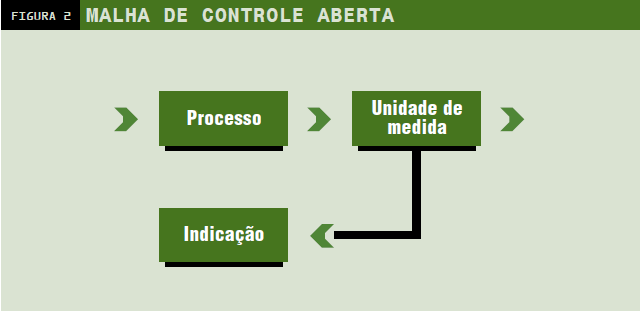 Instrumentos
Indicador
Instrumento que dispõe de um ponteiro e de uma escala graduada na qual podemos ler o valor da variável. Existem também indicadores digitais que mostram a variável em forma numérica com dígitos ou barras gráficas.
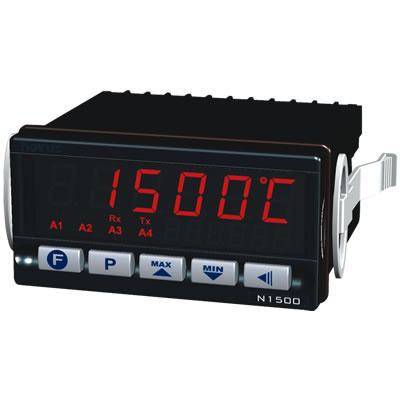 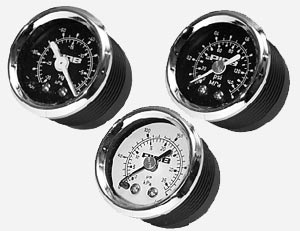 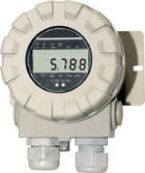 Instrumentos
Registrador
Instrumento que registra a variável através de um traço contínuo ou pontos em um gráfico.
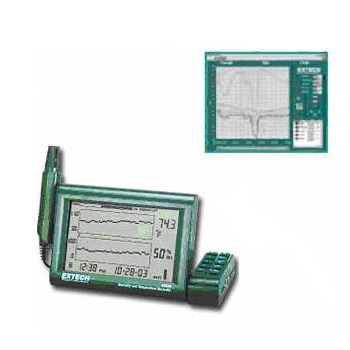 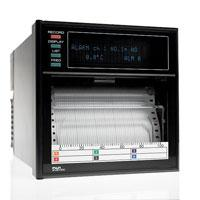 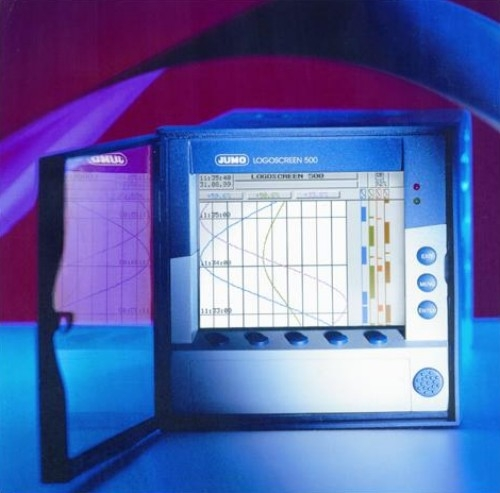 Instrumentos
Transmissor
Instrumento que determina o valor de uma variável no processo através de um elemento primário, tendo o mesmo sinal de saída (pneumático ou eletrônico), cujo valor varia apenas em função da variável do processo.
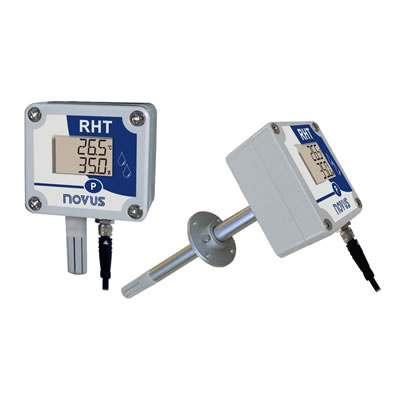 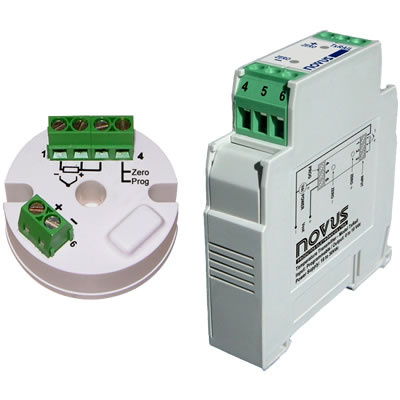 Instrumentos
Transdutor
Instrumento que recebe informações na forma de uma ou mais quantidades físicas, modifica, caso necessário, estas informações e fornece um sinal de saída resultante.
Dependendo da aplicação, o transdutor pode ser um elemento primário, um transmissor ou outro dispositivo.
O conversor é um tipo de transdutor que trabalha apenas com sinais de entrada e saída padronizados.
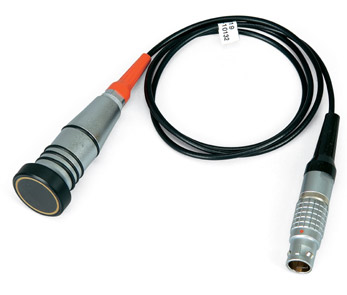 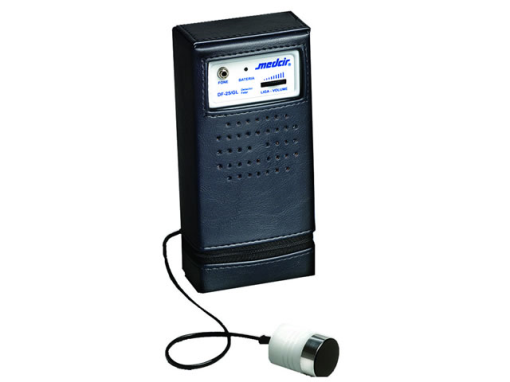 Instrumentos
Controlador
Instrumento que compara a variável controlada com um valor desejado e fornece um sinal de saída a fim de manter a variável controlada em um valor específico ou entre valores determinados. A variável pode ser medida diretamente pelo controlador ou indiretamente através do sinal de um transmissor ou transdutor.
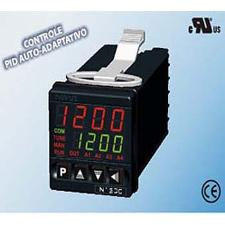 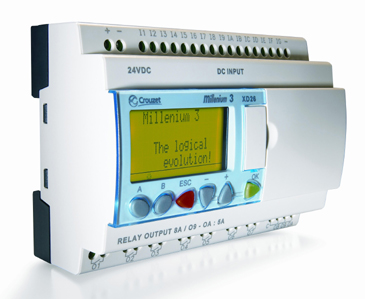 Instrumentos
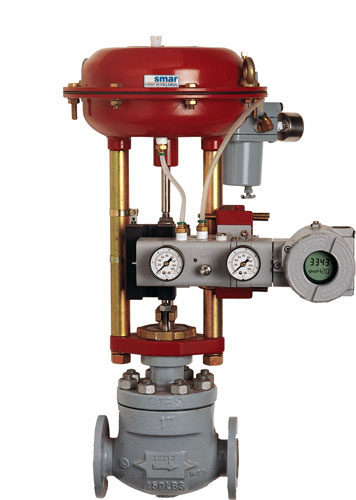 Elemento Final de Controle
Instrumento que modifica diretamente o valor da variável manipulada de uma malha de controle.
Além dessas denominações, os instrumentos podem ser classificados em instrumentos de painel, campo, à prova de explosão, poeira, líquido etc.